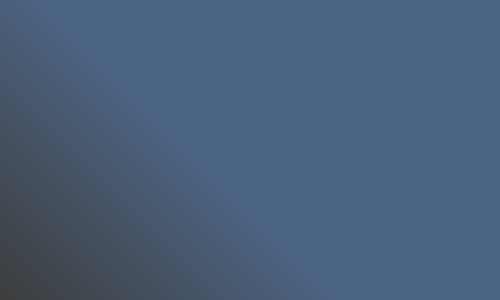 Choosing Brand Elements
to Build Brand Equity
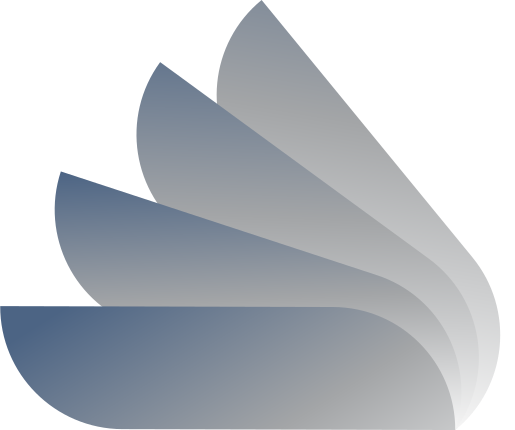 Dr. Zafar Ahmed
Strategea Branding
Founder and CEO
AGBA
February 21
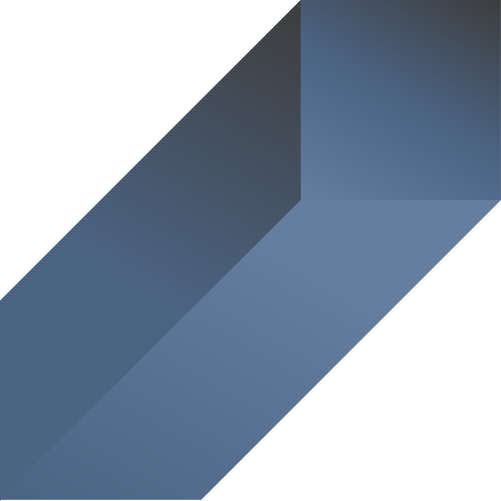 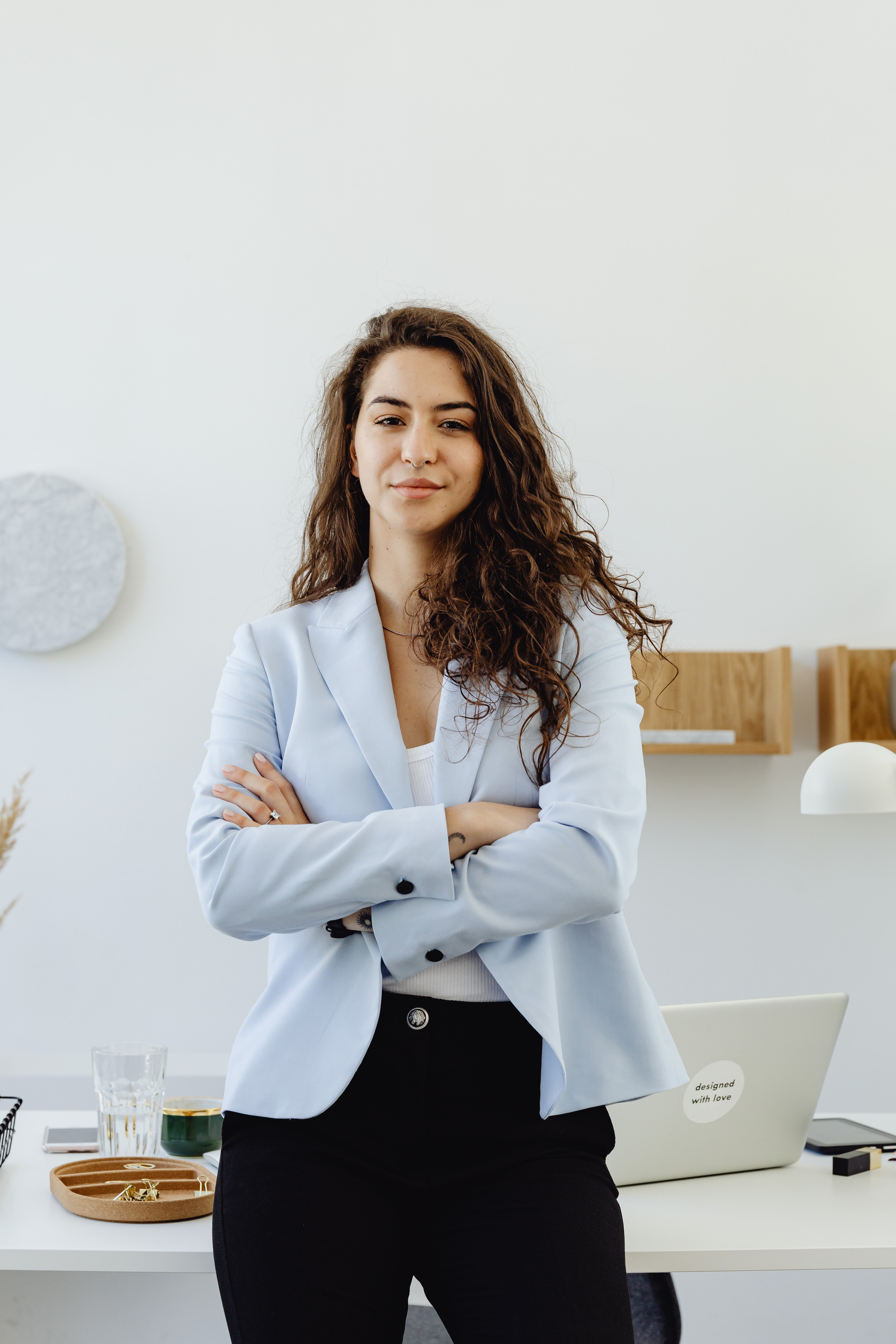 Learning Objectives
What we'll learn:
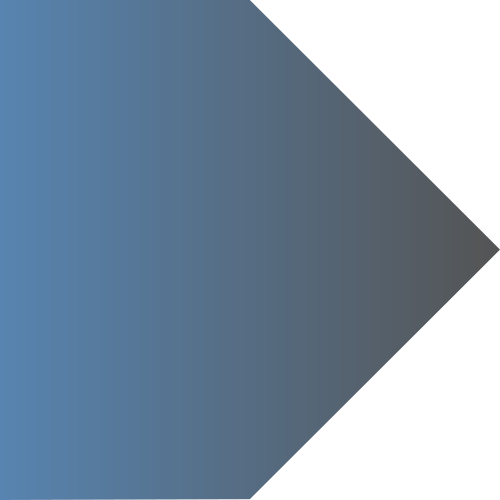 1. Identify the different types of brand elements.
2. List the general criteria for choosing brand elements.
3. Describe key tactics in choosing different brand
elements.
4. Explain the rationale for “mixing and matching”
brand elements.
5. Highlight some of the legal issues surrounding brand
elements.
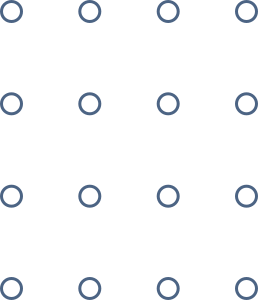 Energizer Bunny
A brand symbol like
the Energizer Bunny
can reinforce key brand
associations
and be
used in a variety of
different
communication
applications.
Source: Paul Martinka/
Polaris/Newscom
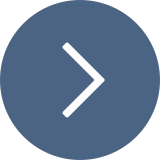 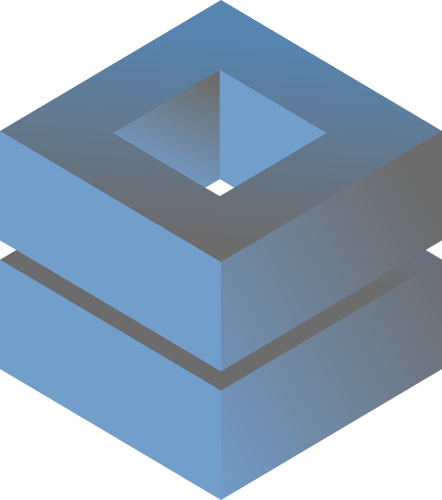 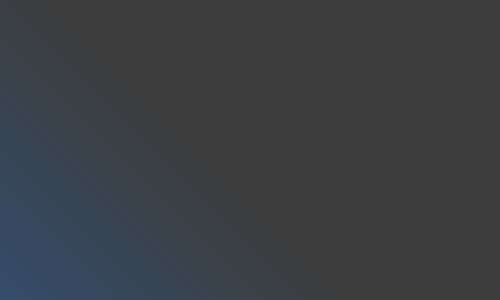 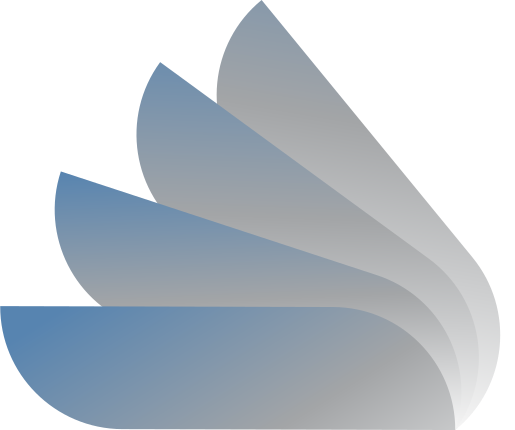 CRITERIA FOR CHOOSING BRAND ELEMENTS
Strategea Branding
Memorability
Meaningfulness
 Likability
Transferability
 Adaptability
Protectability
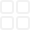 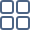 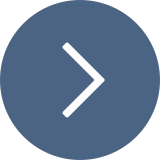 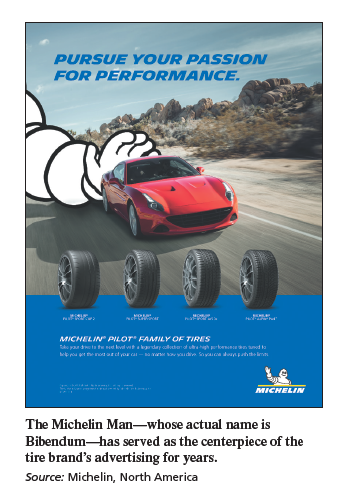 MICHELIN MAN
THE SCIENCE OF BRANDING 4-1
Counterfeit Business Is Booming
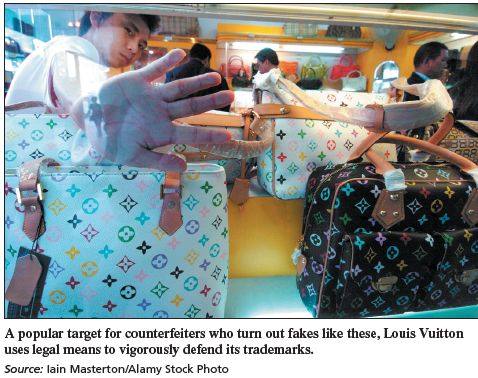 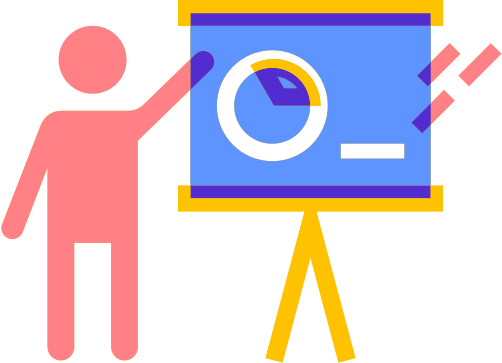 OPTIONS AND TACTICS FOR BRAND ELEMENTS
Brand Names
Naming Guidelines
Brand Awareness.
Simplicity and Ease of Pronunciation
      and Spelling.
Familiarity and Meaningfulness.
Differentiated, Distinctive, and Unique.
Brand Associations.
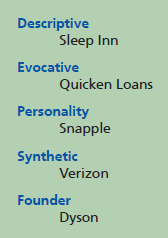 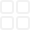 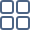 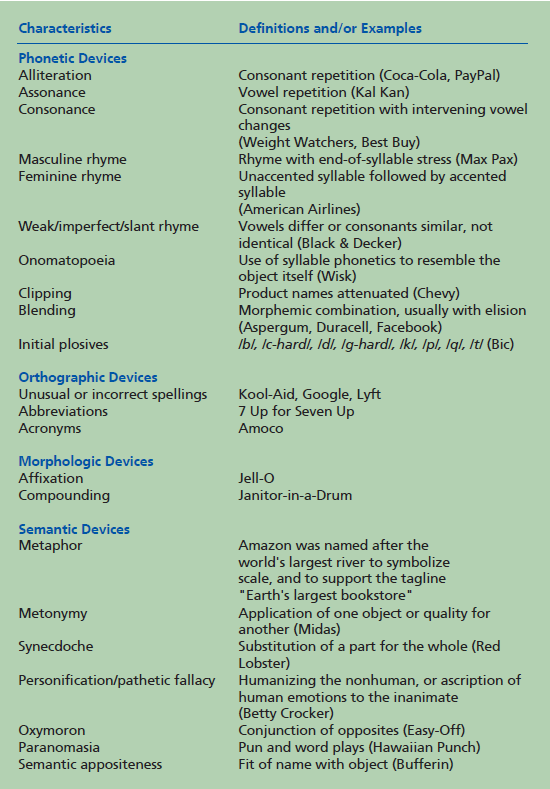 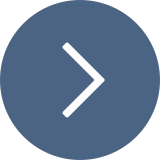 FIGURE 4-5
Brand Name Linguistic
Characteristics
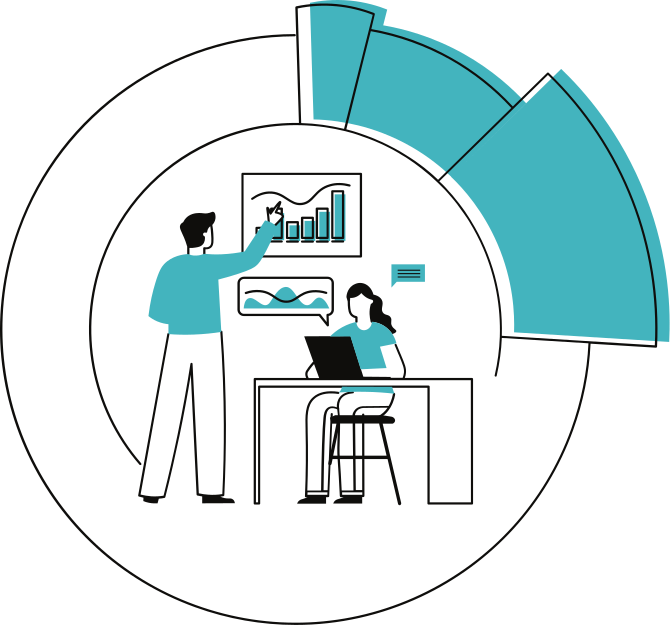 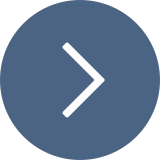 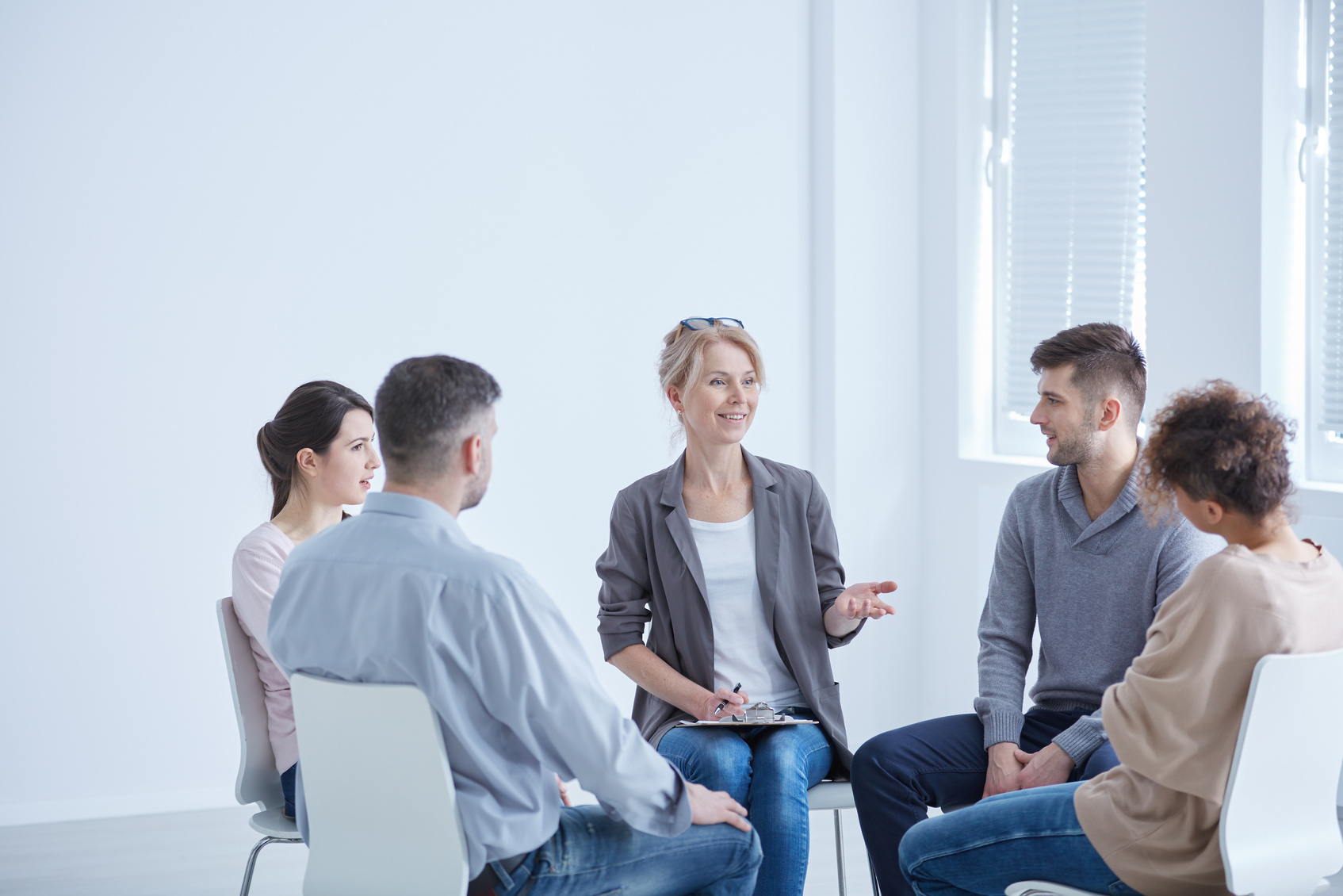 Define objectives.
Generate names
Screen initial candidates.
Study candidate names.
Research the final candidates.
Select the final name.
Naming Procedures.
9
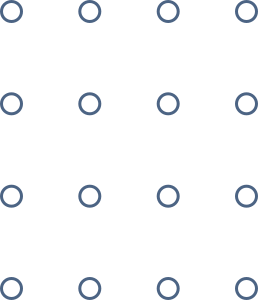 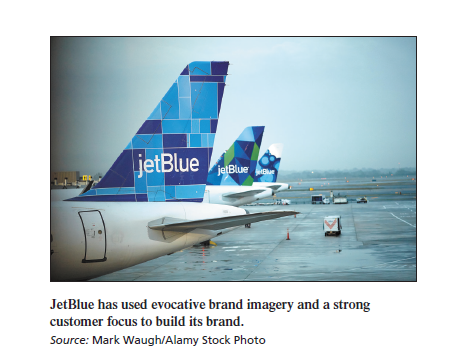 JETBLUE
JETBLUE
Traditionally, airlines use descriptive names that evoke specific geographic origins, like American, or broad geographic
reach, like United.
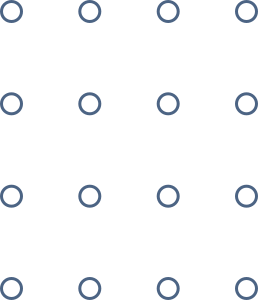 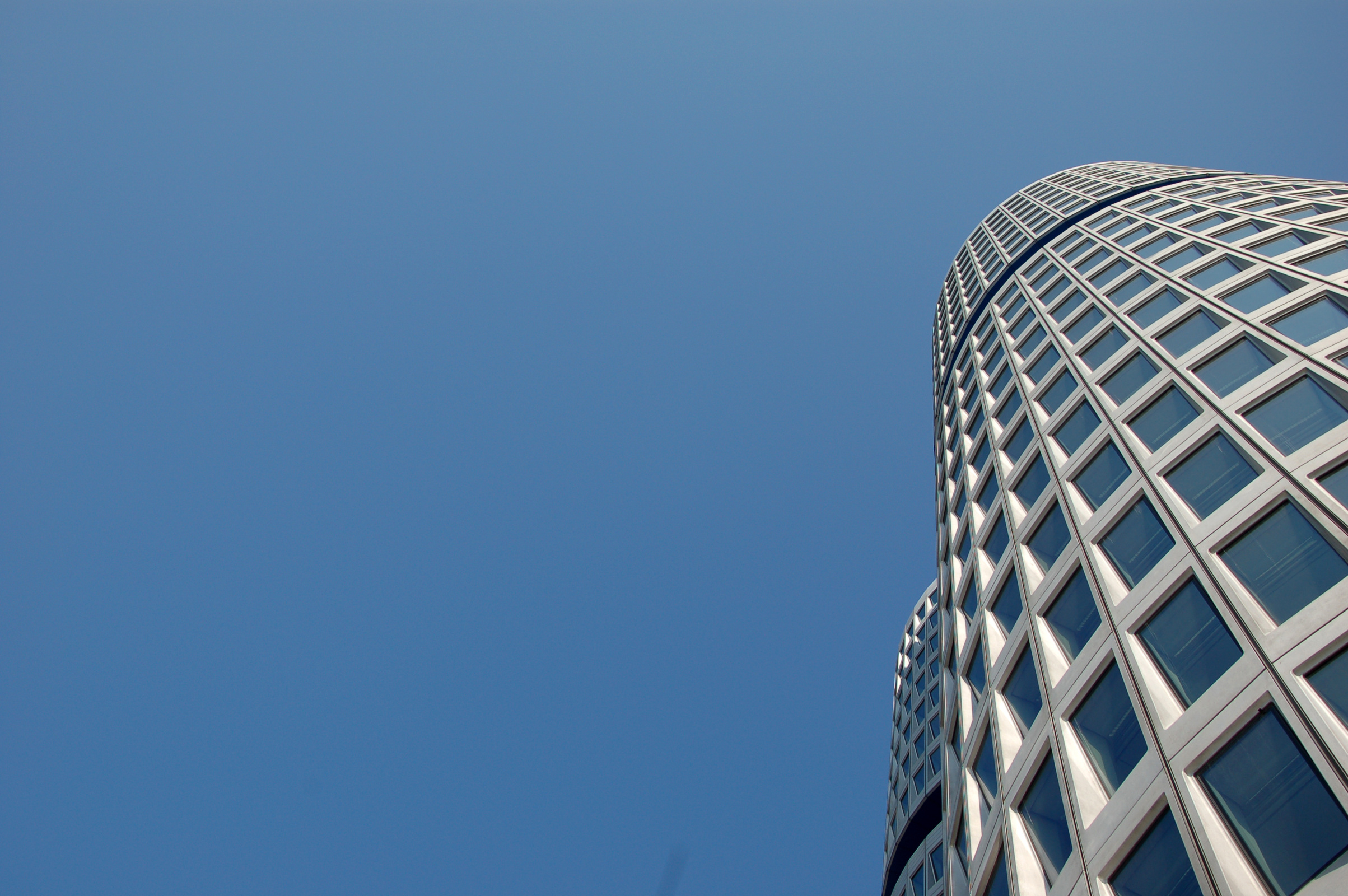 URLs
Characters
Logos and Symbols
Branding
domain names
Benefits.
Characters represent a special type of brand symbol
LOUIS VUITTON VERSUS LOUIS VUITON DAK, case p 124
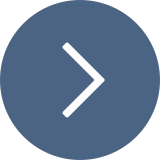 BRANDING BRIEF 4-1
StarKist’s Charlie the Tuna
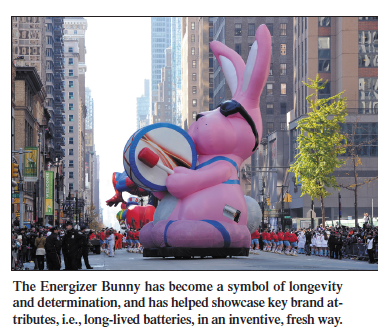 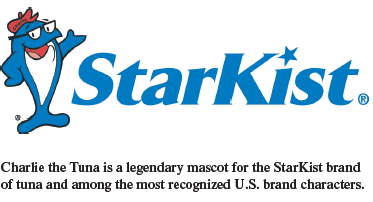 Benefits
Cautions.
Slogans
Benefits. Some slogans help build brand awareness by playing off
 the brand name in some
way, as in “The Citi Never Sleeps.”
Benefits. Some slogans help build brand awareness by playing off the brand name in some
way, as in “The Citi Never Sleeps.”
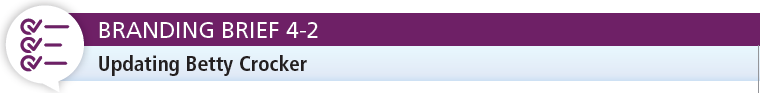 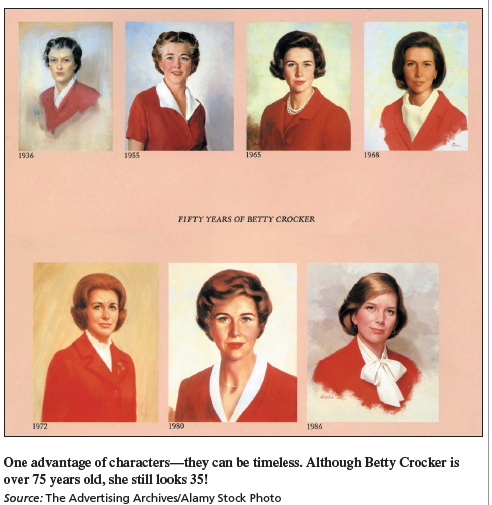 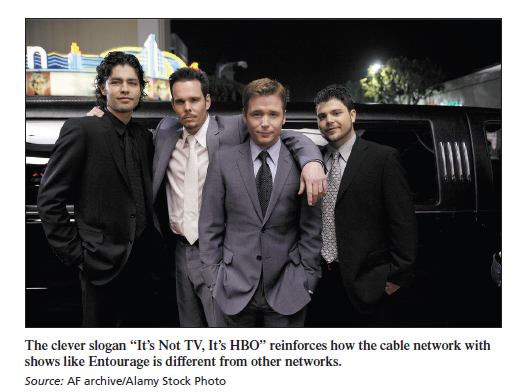 BRANDING BRIEF 4-2
Updating Betty Crocker
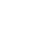 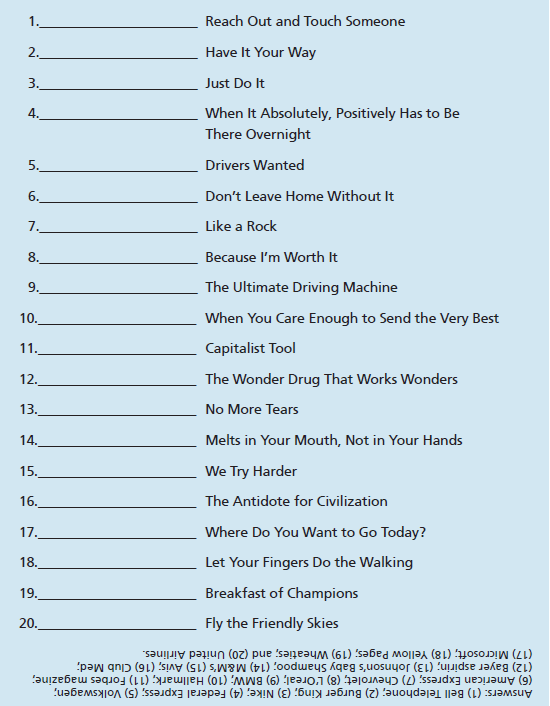 Project 3
Designing Slogans.
Updating Slogans.
FIGURE 4-7
Famous Slogans Quiz
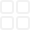 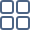 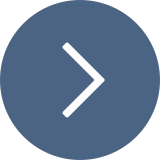 Identify the brand.
 Convey descriptive and persuasive information.
 Facilitate product transportation and protection.
 Assist in at-home storage.
•Aid product consumption.
Packaging
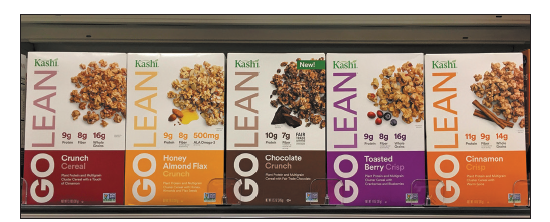 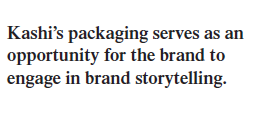 Packaging the Right Content.
Kashi
Chipotle
Snickers
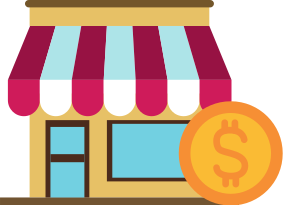 Packaging the Right Content.
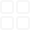 Packaging at the Point of Purchase
Packaging Innovations
Package Design
Packaging Changes.
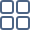 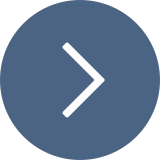 PUTTING IT ALL TOGETHER
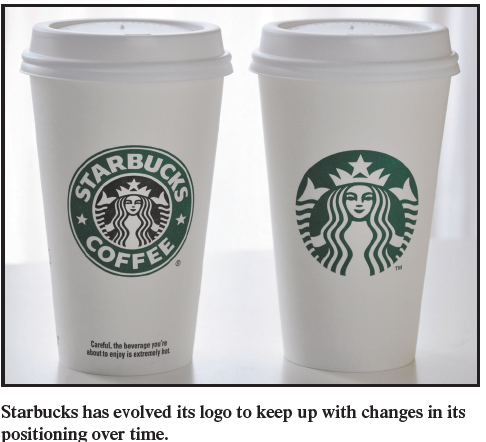 When changing a well-received or even iconic brand
element—a character, logo, or packaging—two issues are key.
Values and Pillars
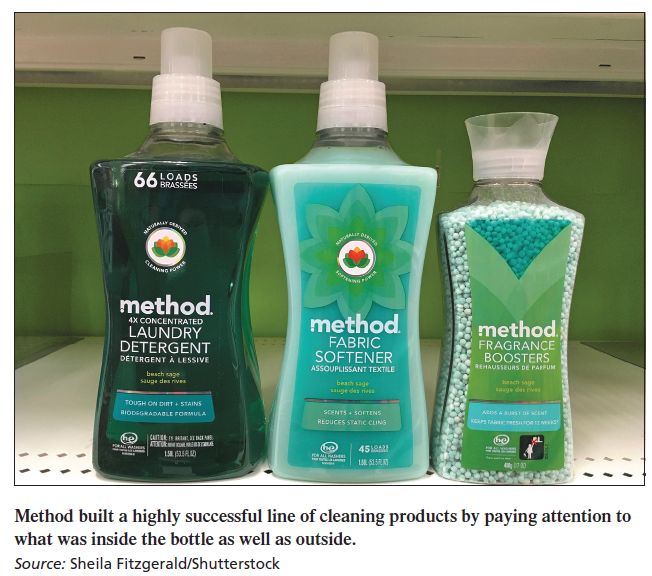 Celebrating its tenth anniversary in 2011 and still one of the fastest-growing companies in the United
States, Method Products is the brainchild of former high school buddies Eric Ryan and Adam Lowry.
Q&A
Thank you!
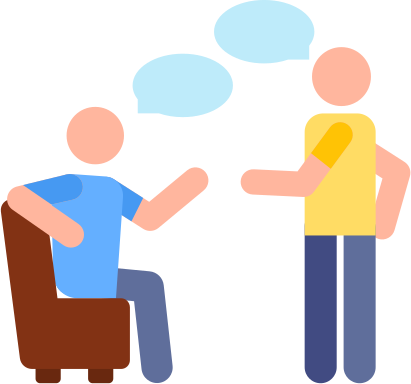